Trust Strategic Objective
Defined workstreams / projects / programmes for 23-24
Priority areas for the service
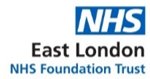 Co production, refreshed CAMHS Patient Participation strategy including the ‘Better days’ programme across BLMK and East London
Integrated Care, Partnerships & Coproduction
Population health projects  & health inequalities projects
Engaging in integrated  Care Systems Leadership on the Children and Young People Mental Health agenda
CAMHS integration with health providers, Local Authority & Voluntary Community Sector  partners
New Service Developments
SPOA development in every place
Improved Population Health Outcomes
CAMHS Neuro pathway development, strengthening pathways, working with Community Health Services and SCYPS Autism and community providers
Service User Outcomes
CAMHS Crisis and Eating Disorders Services, Home Treatment Team (HTT) & Intensive Support Team (IST) establishing efficient pathways and delivering national standards and outcomes
CAMHS Tier 4, working with Collaboratives to support admission avoidance, review service profile and manage demand through proactive community redesign Bedfordshire, Luton and East London
Staff & Service User Well-being
Improved Experience of Care
Improving physical health, loneliness, relationships, signposting to Voluntary Community Sectors & community opportunities, Social Prescribing,
CAMHS 2023/24 Annual Plan Priorities
Digital First
Supporting service users into employment & education, embedding Discovery College in Bedfordshire and Luton, rolling out in East London
Meeting national access targets, waiting times, outcomes across services CAMHS, Eating Disorder, reducing unwarranted variation
Access, Demand, Capacity
Improved Staff Experience
Corporate resources Digital, finance, People and Culture, Commercial Development, Informatics to support the Directorate Management Team with initiatives and priorities
What's Important to me? Staff engagement project
Workforce, Equality & Diversity
CAMHS Equalities Work Programme
Improved Value
Estates mapping, establish future estate plan/strategy for all services, including fit for purpose IT infrastructure.
Estates
Evergreen contract, plus increase to 12 General Adolescent Unit (GAU) and 6 Psychiatric Intensive Care Unit (PICU) beds, Home Treatment Team (HTT) development in East London and improve access to Intensive Support Teams
Bids & Contracts, Commissioning
Financial Viability programmes, remote working, reduced travel & conference expenses, printing savings, increased digital service offers and less un-attended appointments, estates optimisation, procurement, CAMHS adopting IAPT ways of working
Shaping future services so they  continue to be resilient & effective
Value
Green agenda